Utilisez cette présentation avec le
"Plan de cours : Programme mondial pour l'eau potable" 
dans le Manuel du formateur pour la conservation et le traitement de l'eau à domicile (CTED)
Disponible sur resources.cawst.org
Programme mondial pour l'eau potable
2018
Juin
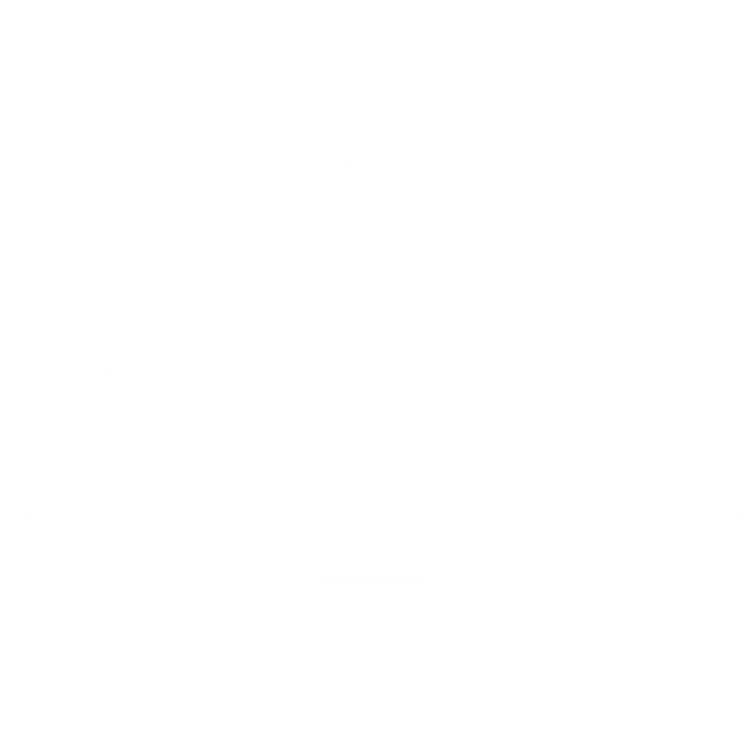 Discussion de groupe
Imaginez que vous exercez une influence au niveau mondial et que vous êtes responsable de la définition des objectifs et des cibles pour l'eau potable. 
Quelles cibles définiriez-vous pour l'eau potable ? 
Qu'est-ce que vous pourriez mesurer pour suivre les progrès globalement ?
4
Résultats d'apprentissage
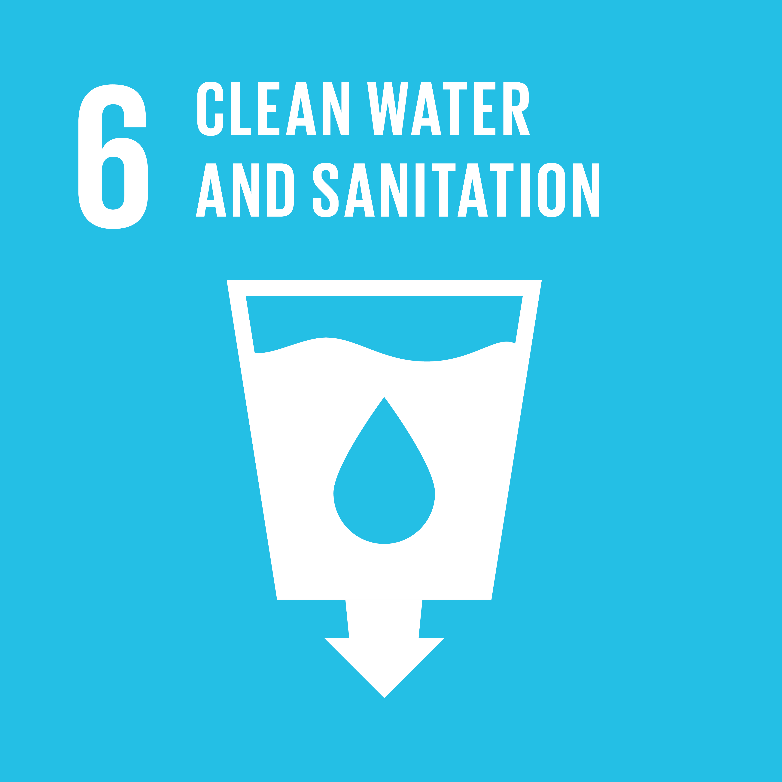 Expliquer comment l'eau potable est définie et mesurée selon les OMD et les ODD
Décrire comment la CTED peut contribuer aux ODD
Décrire les normes ou les règlements du gouvernement local qui se rapportent à la CTED
5
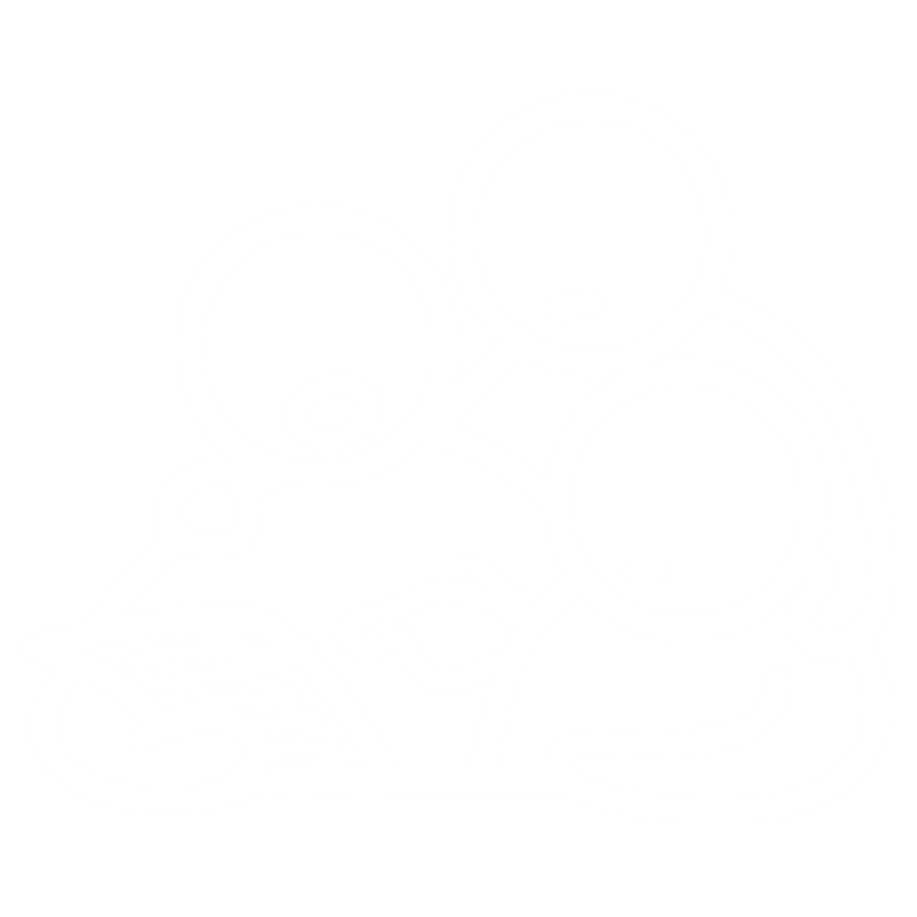 Travail en groupe
Passez en revue le "Polycopié : Programme mondial pour l'eau potable"
Discutez : Quelles évolutions y-a-t-il eu dans le temps sur le discours, les cibles et les indicateurs relatifs à l'eau potable ?
6
[Speaker Notes: Passez en revue le polycopié
Discutez : Quelles ont été les évolutions du discours, des cibles et des indicateurs relatifs à l'eau potable au fil du temps ?]
La CTED permet-elle de contribuer à atteindre la cible des ODD concernant l'eau potable ?
Risque pour la sécurité 
sanitaire de l'eau
Faible
Disponible à chaque fois que l'on en a besoin
Sans contaminant
Élevé
7
[Speaker Notes: Cette échelle montre les différents niveaux de service appliqués à l'eau de boisson domestique. UNICEF ajoute parfois l'étape "basique +" quand le point d'eau ne satisfait pas à toutes les exigences pour être "gérée de manière sûre", mais que la qualité est meilleure que basique.
Les flèches vertes signalent les endroits où la CTED peut améliorer la qualité de l'eau. 
La pollution entre la source d'eau et le domicile est un point de préoccupation majeur pour toutes les catégories, excepté la catégorie "gérée de manière sûre". La CTED contribue à garantir la salubrité de l'eau au point d'utilisation.]
La CTED et les ODD
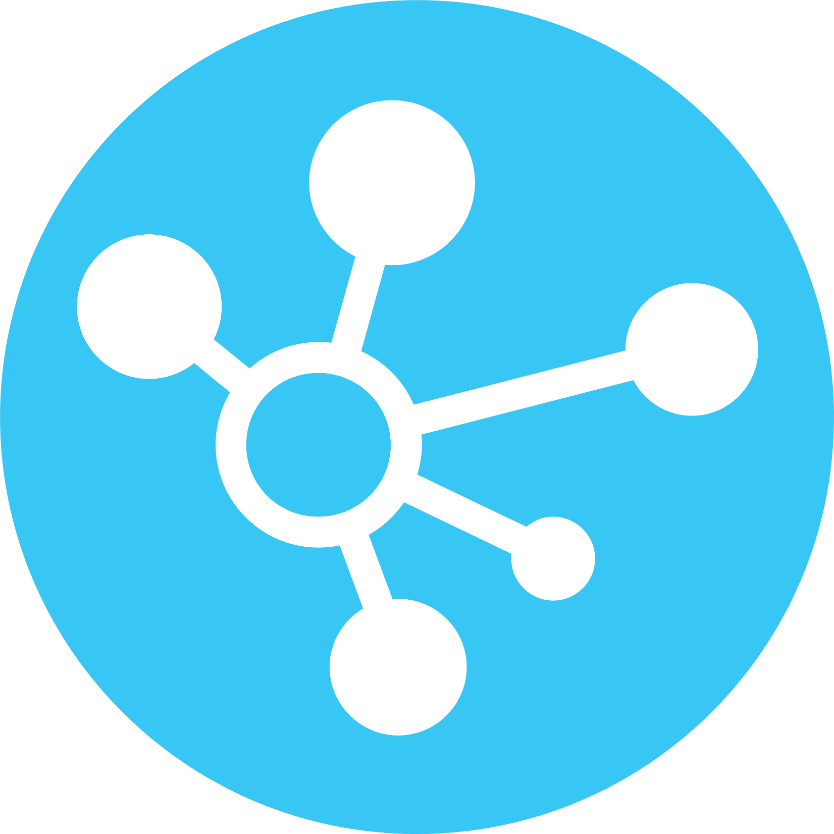 En groupes :
Tracez un cercle au centre de votre tableau à feuilles mobiles. Nommez-le "CTED".
Créez un arbre conceptuel montrant comment la CTED contribue aux différents ODD.
8
Normes et réglementations locales
Formateur : ajoutez des informations pertinentes, des images et des détails à propos des normes, politiques et réglementations locales pertinentes dans le contexte des participants. 
Supprimez ou masquez cette diapositive si elle n'est pas utile.
9
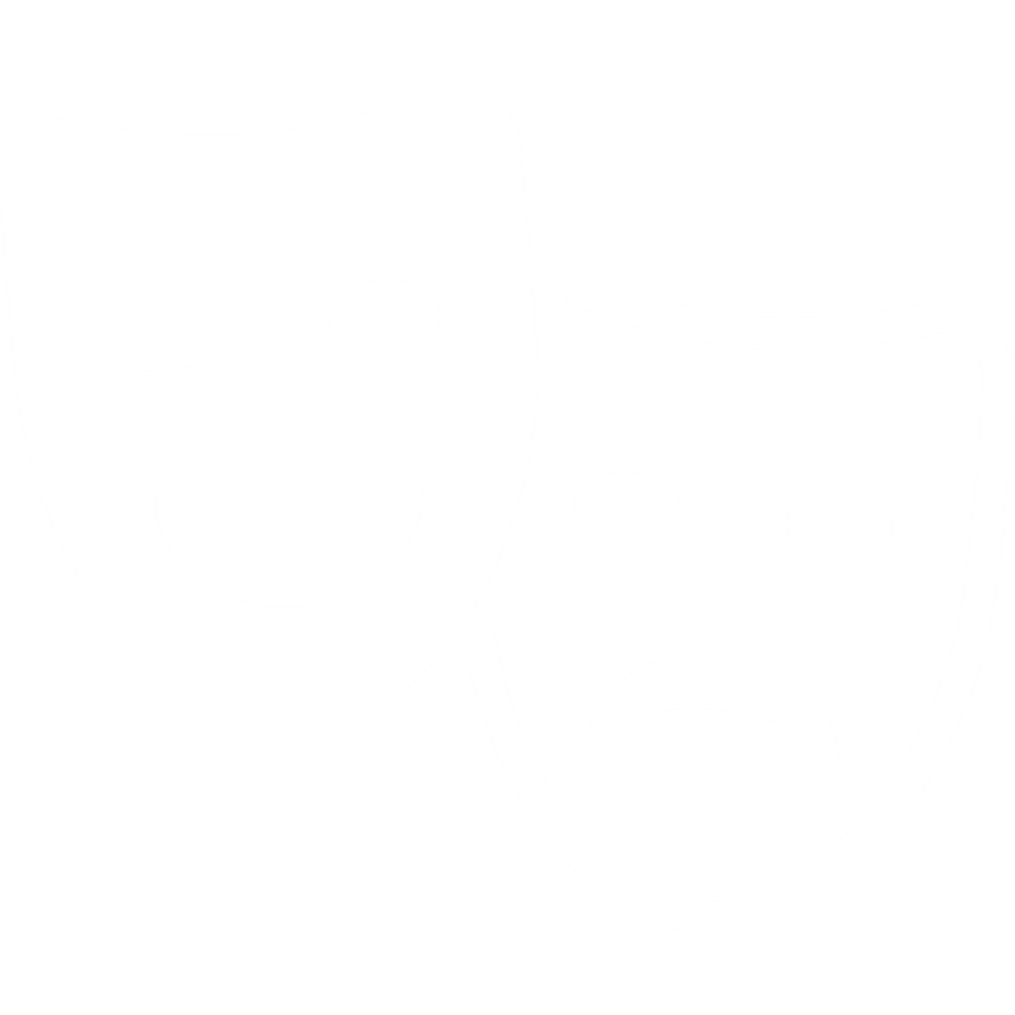 Révision : Jeu de rôle (2 min)
10
[Speaker Notes: En équipe de deux :
Une personne joue le rôle d'un responsable de programme chargé de décrire son projet de CTED à un fonctionnaire du gouvernement ou de l'ONU.
Une personne joue le rôle du fonctionnaire du gouvernement ou de l'ONU.]